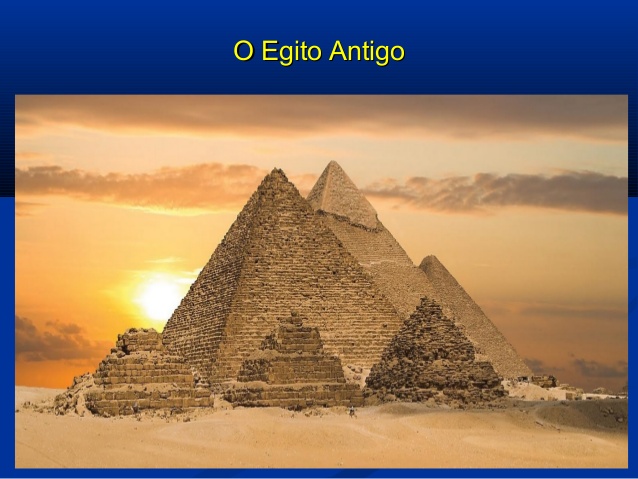 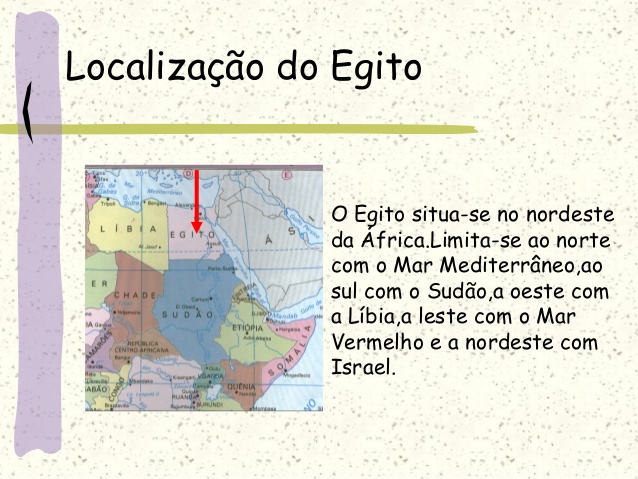 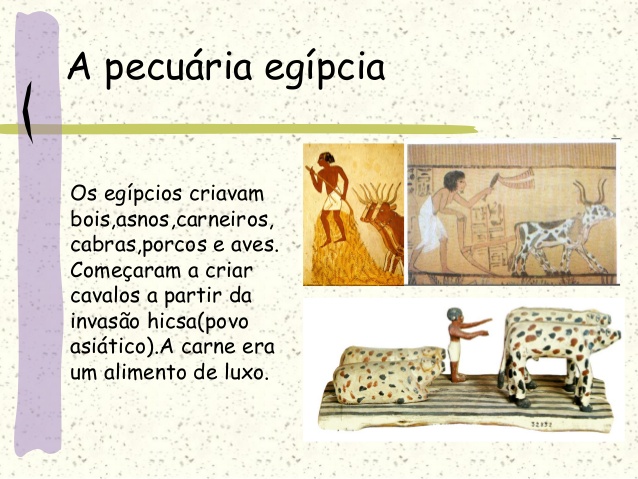 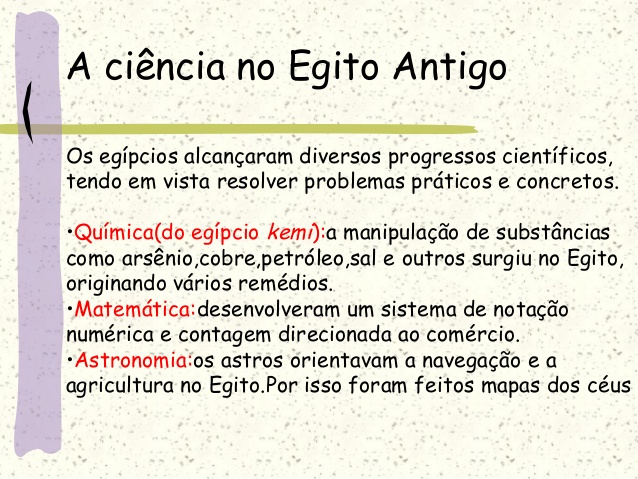 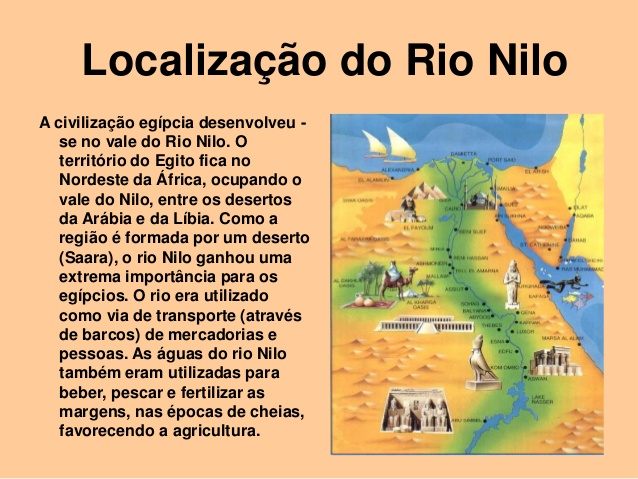 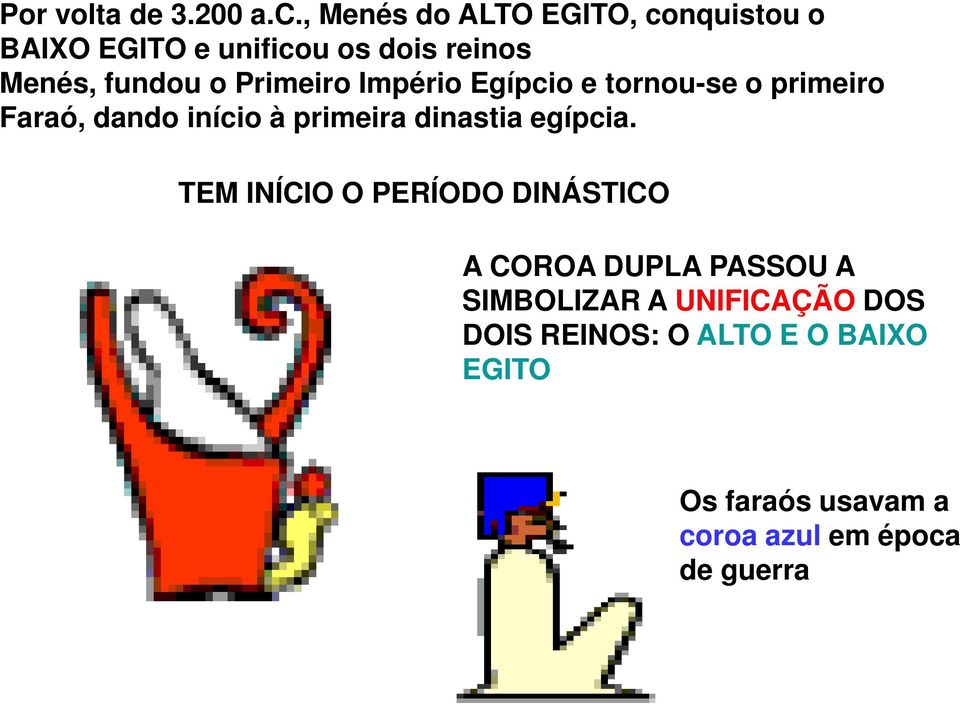 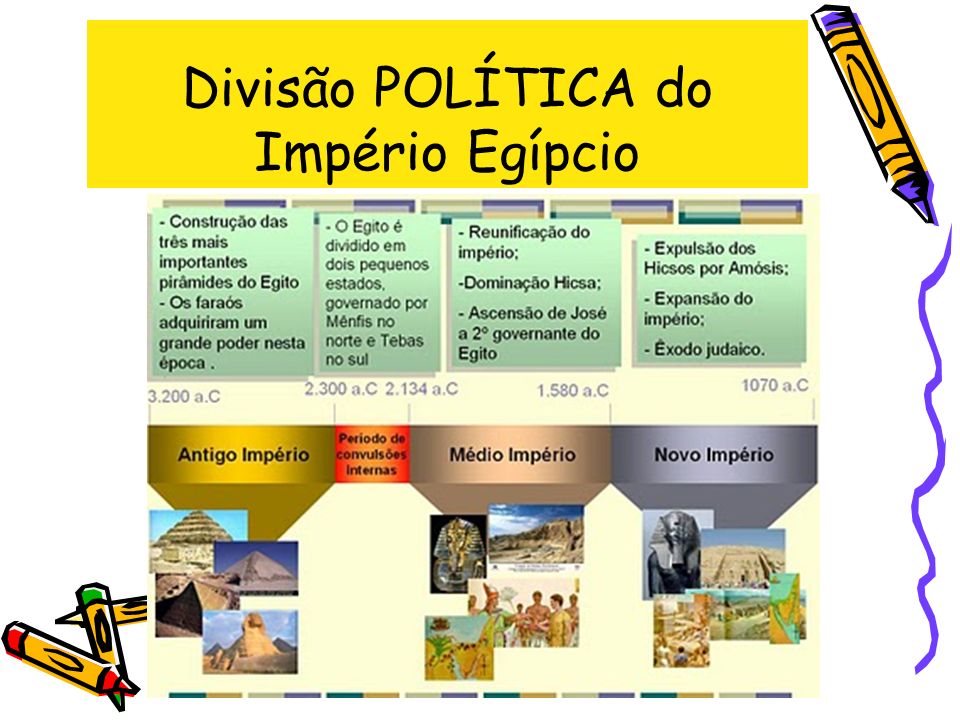 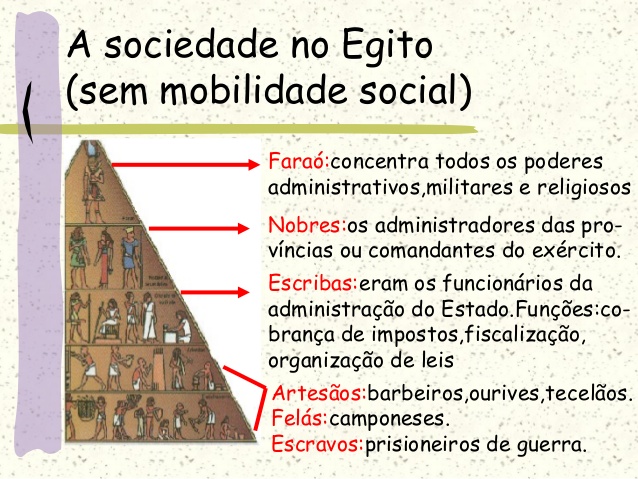 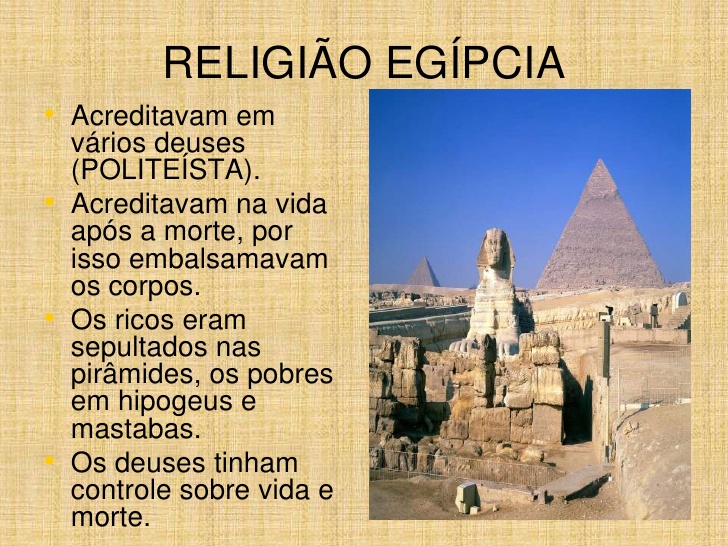 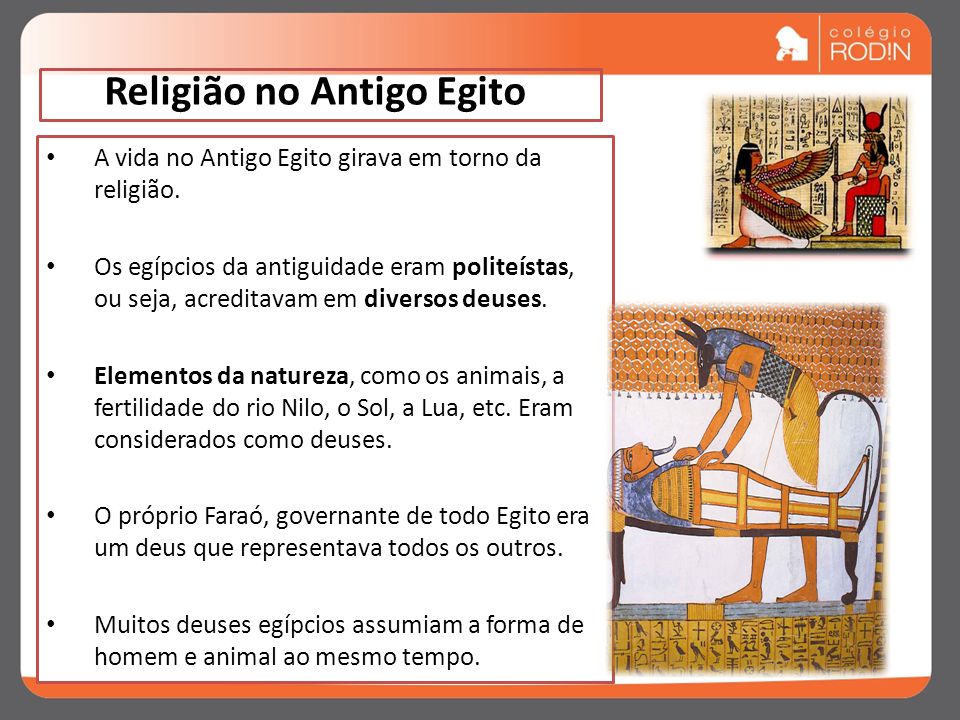 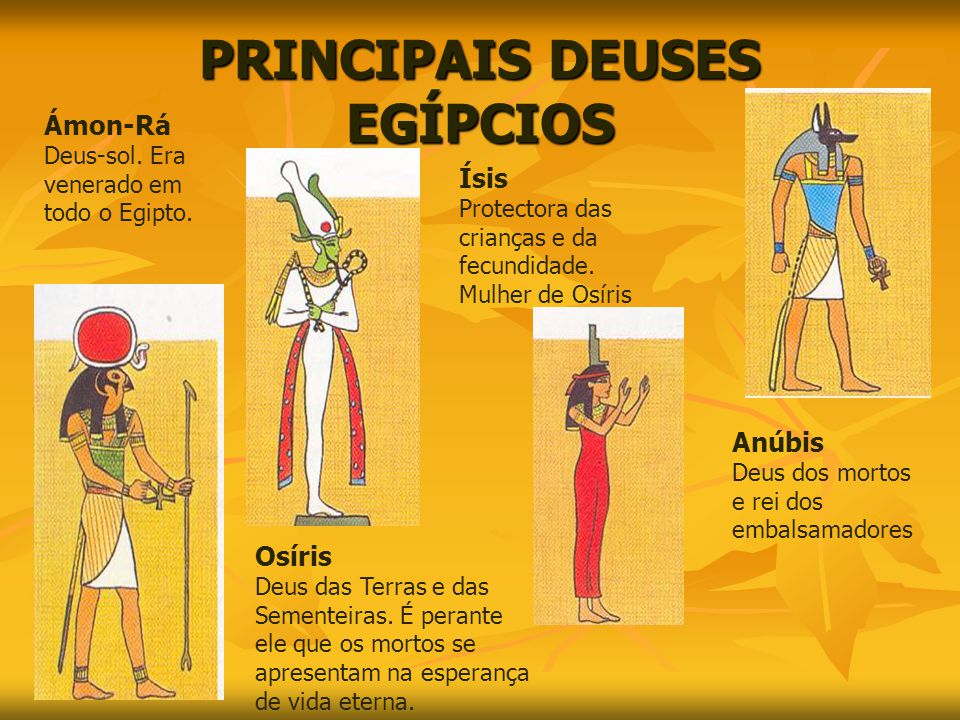 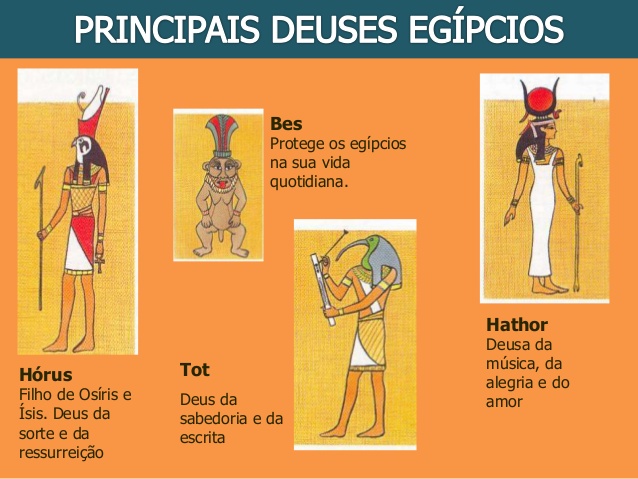 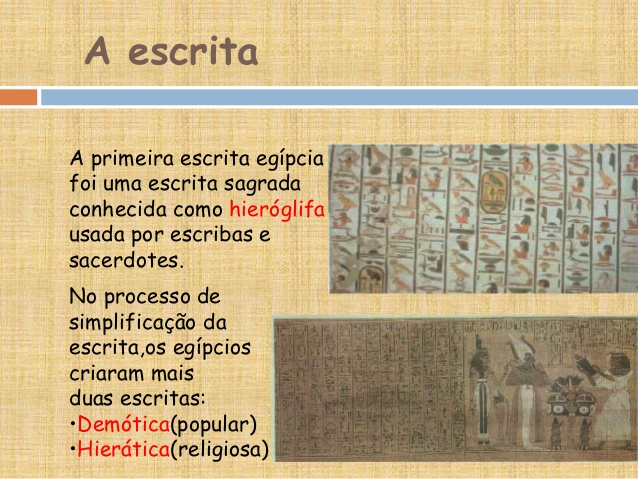 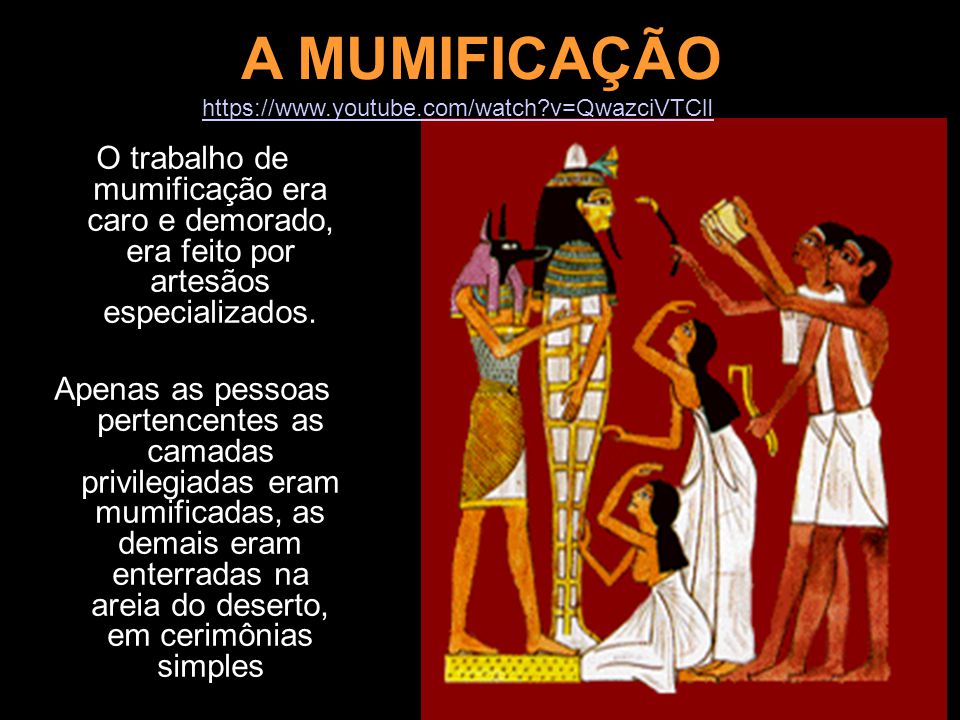 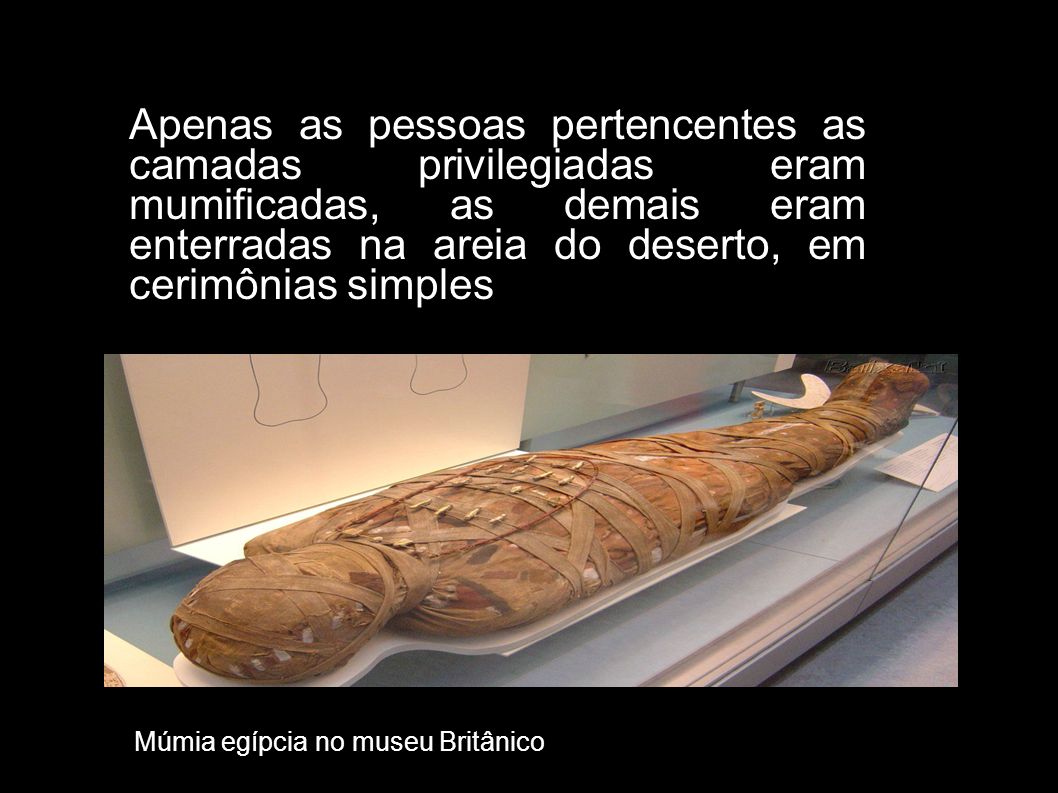 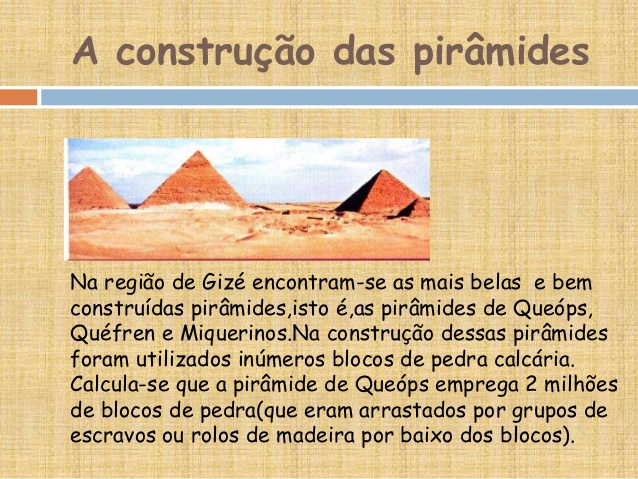 EXERCÍCIO
1) Todas as frases abaixo estão erradas. Faça a correção de cada uma delas, trocando apenas uma palavra.
 
a)     A maior parte do território do Egito é formada por florestas.
b)     Após a cheia do rio Nilo, as margens ficavam férteis, favorecendo a indústria.
c)     Os egípcios utilizavam o papiro para fabricar uma espécie de plástico
d)     O rio Eufrates fornecia, aos egípcios, água para beber, peixes, além de fertilizar o solo.
 
2) “Algumas crenças religiosas dos egípcios influenciaram no desenvolvimento da medicina e da arquitetura deste povo”. Explique, com suas palavras, esta frase.
 
3) Forme frases historicamente corretas, utilizando as palavras abaixo:
 
a)     Politeísta / Egito / religião
 
b)     Escribas / impostos / escrita